«О порядке устройства несовершеннолетних в детский дом на полное государственное обеспечение»              директор ГБУ                                                        «Альметьевский детский дом»                                                         Максутова Любовь Андреевна
ГБУ для детей-сирот и детей, 
оставшихся без попечения родителей 
«Альметьевский детский дом»
Орган опеки и попечительства в течение 3 раб. дней со дня получения сведений о ребенке, оставшемся без попечения родителей, обязан провести обследование условий жизни этого ребенка и, установив факт отсутствия попечения его родителей, обеспечить защиту прав и интересов ребенка, оставшегося без попечения родителей, до решения вопроса о передаче его на воспитание в семью или в организацию для детей-сирот и детей, оставшихся без попечения родителей
Приказ МОиН РФ от 17.02.2015  г. №101
Возможности  детского дома
(что имеем?)
Материально-техническая база
Специалисты детского дома
Материально-техническая база
Санпропускник
 – отделение для проведения первичной санитарной обработки детей, проведения медицинского осмотра.
Кабинет врача
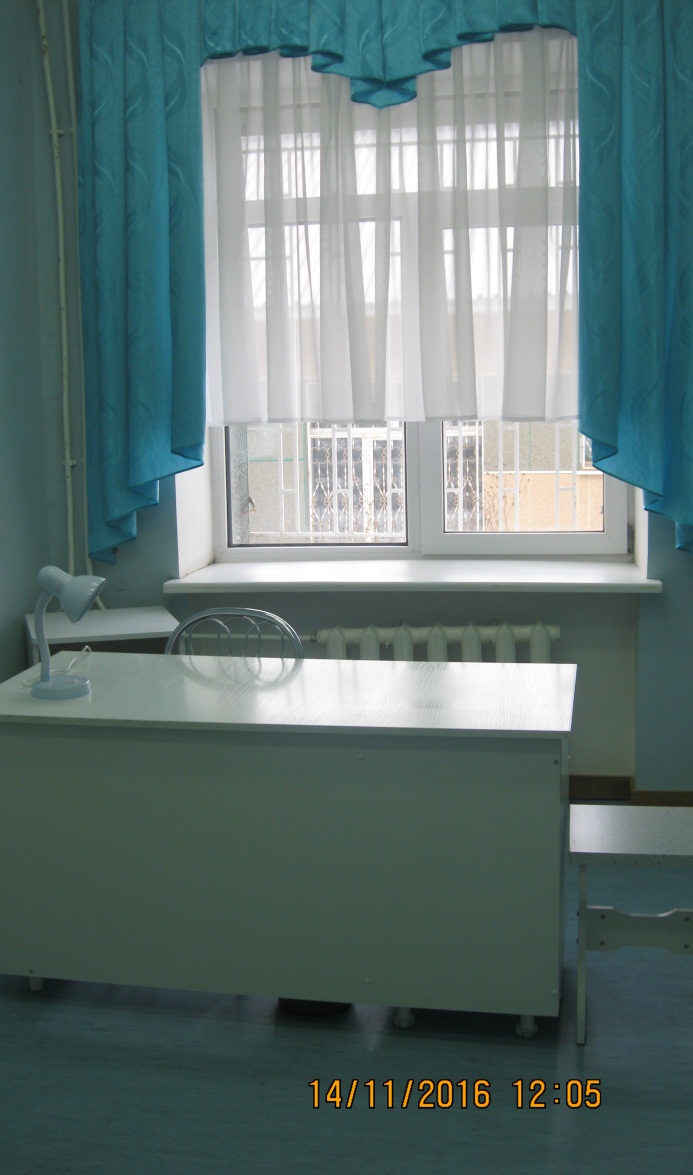 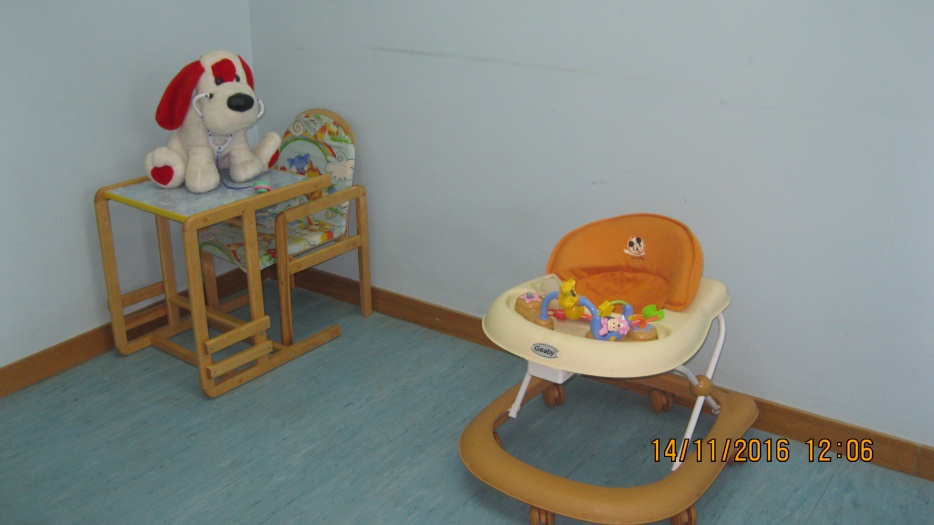 Спальная комната
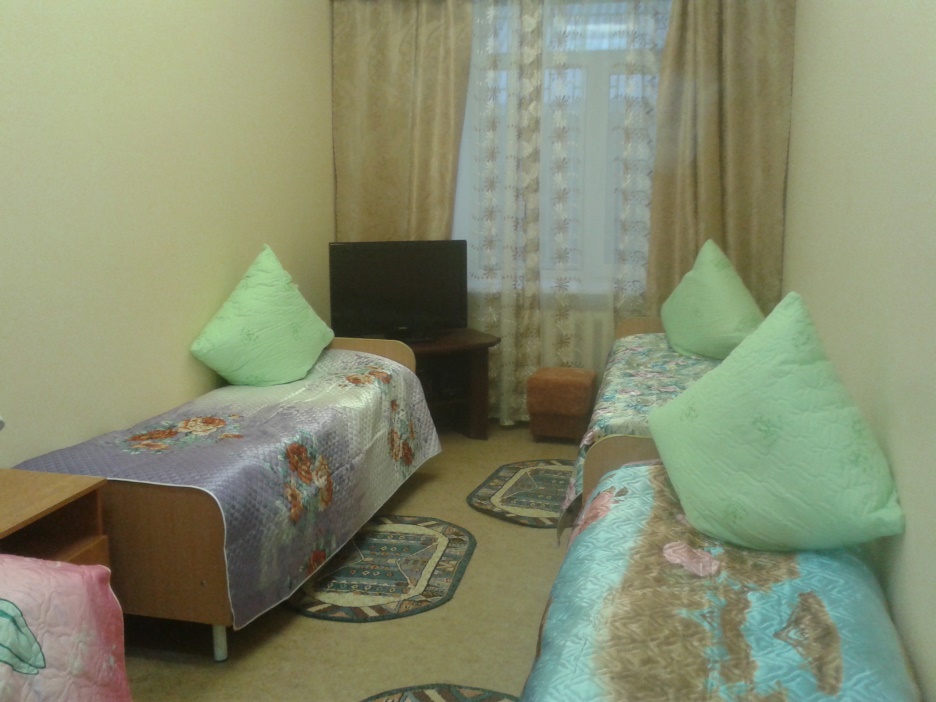 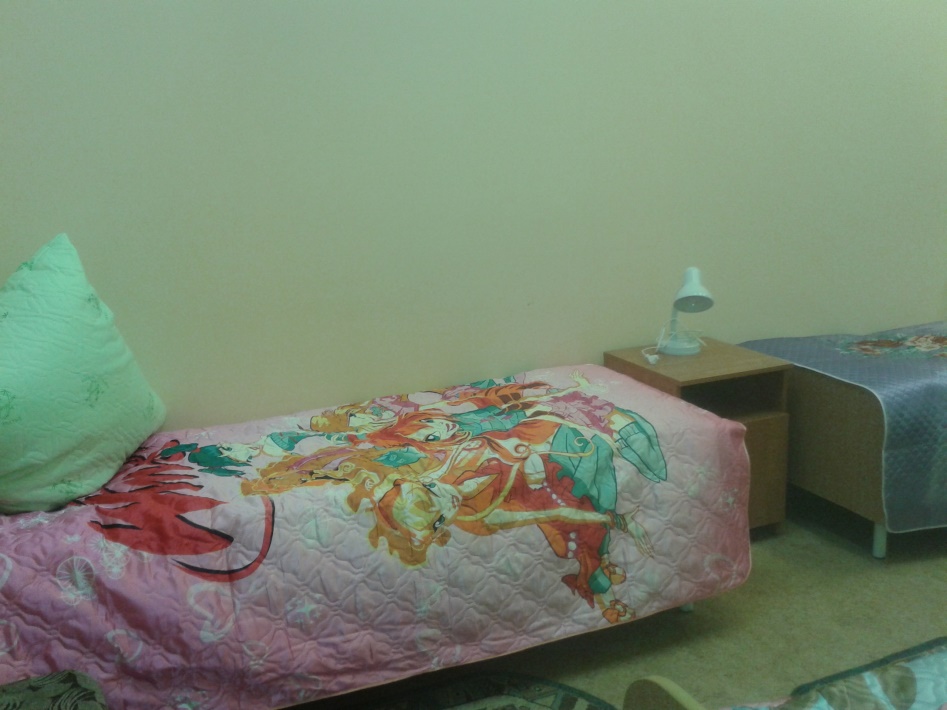 Комната для приема пищи
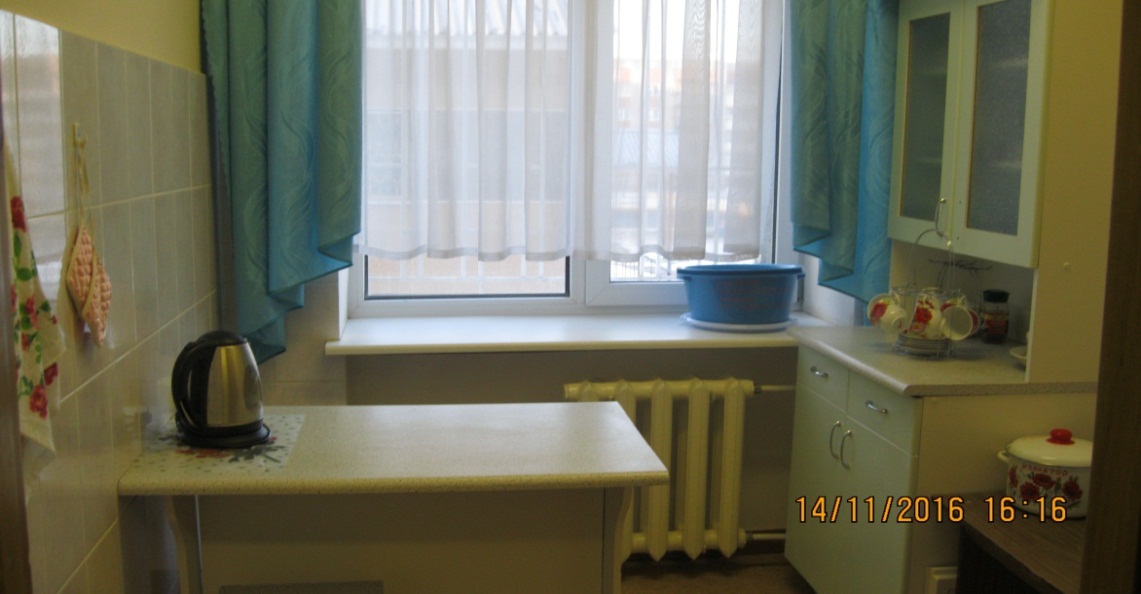 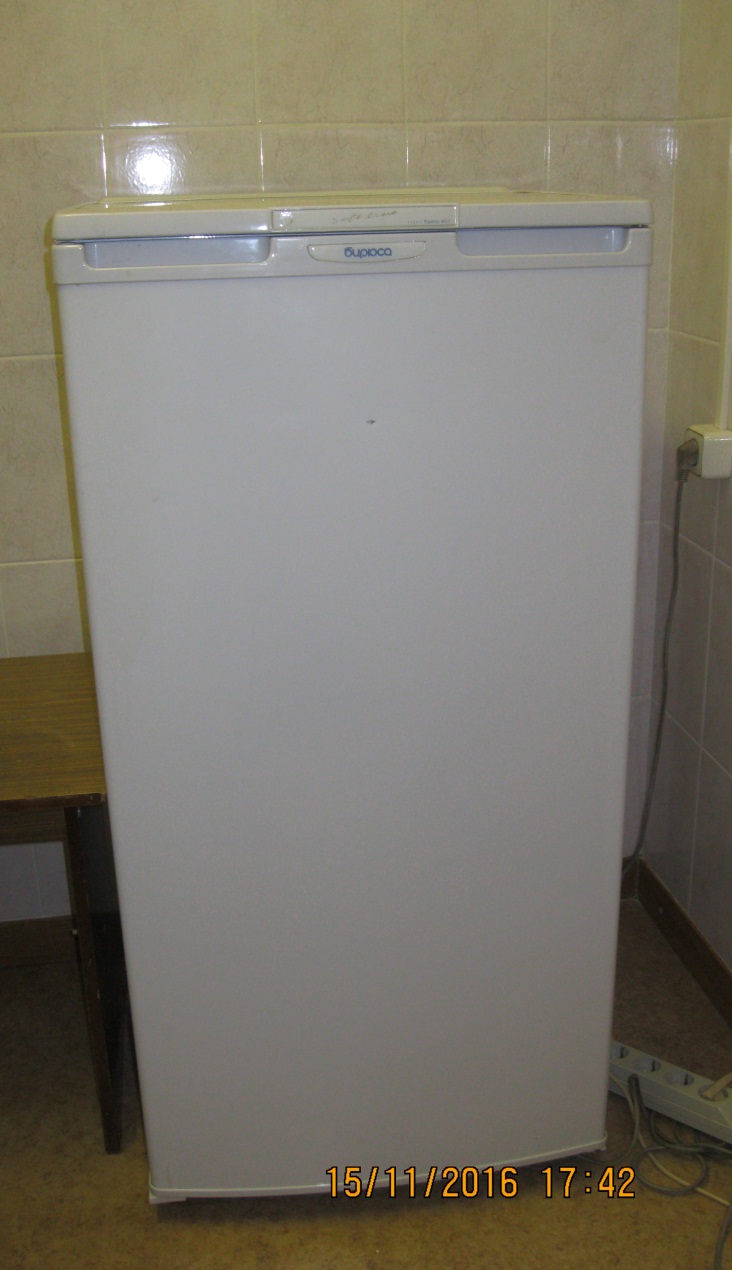 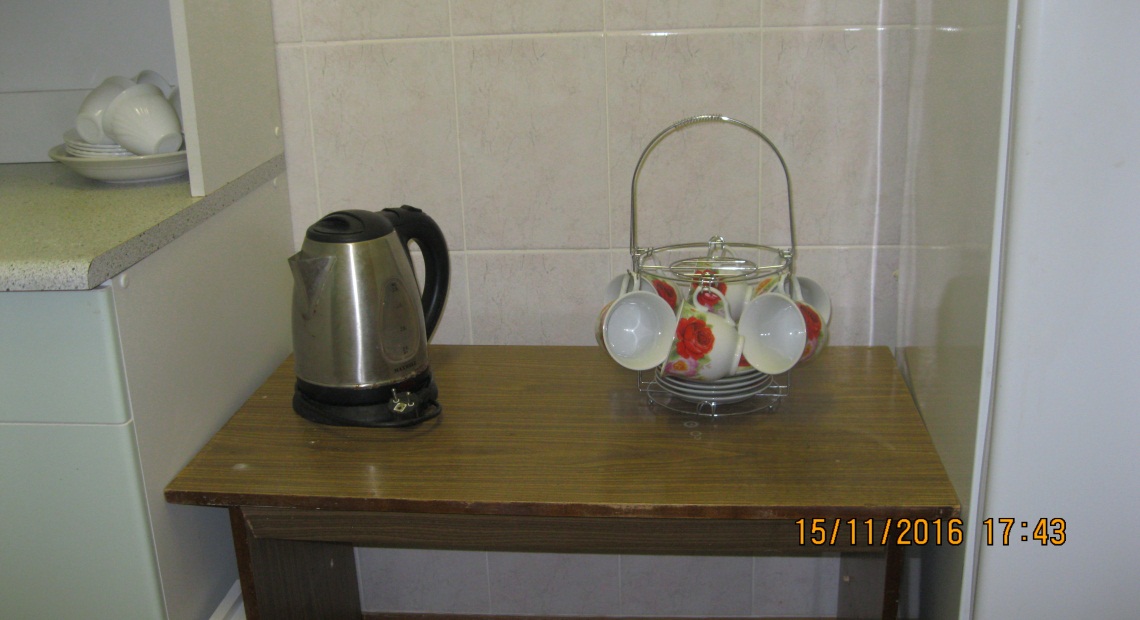 Ванная комната и санузел
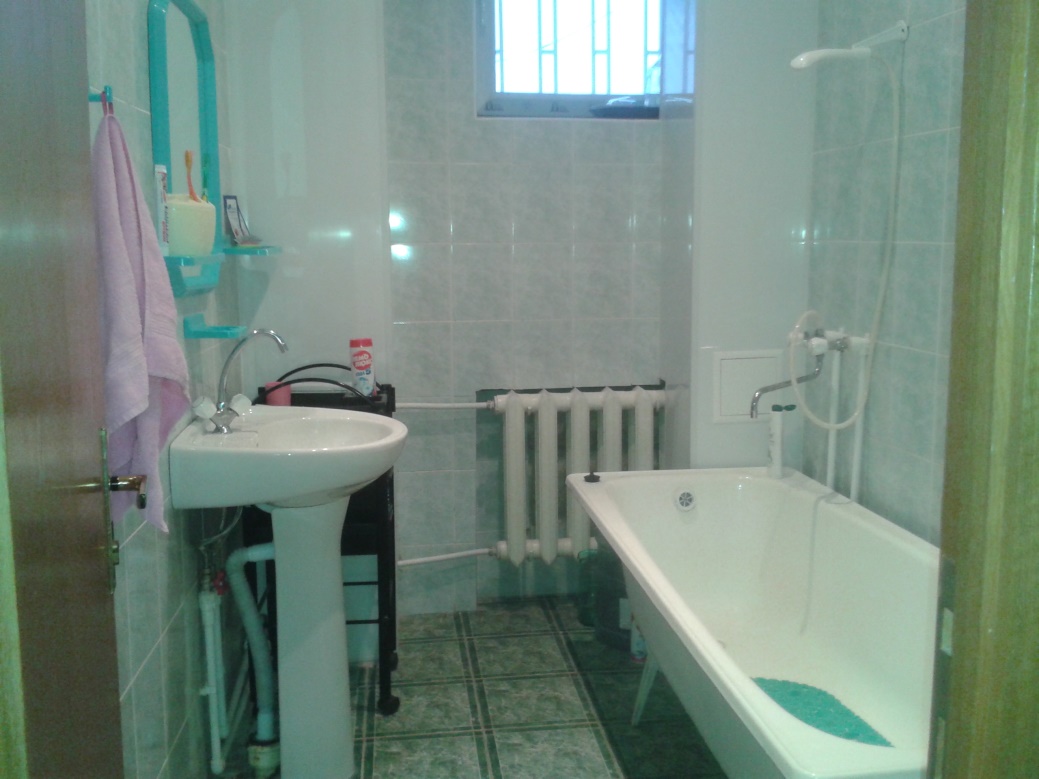 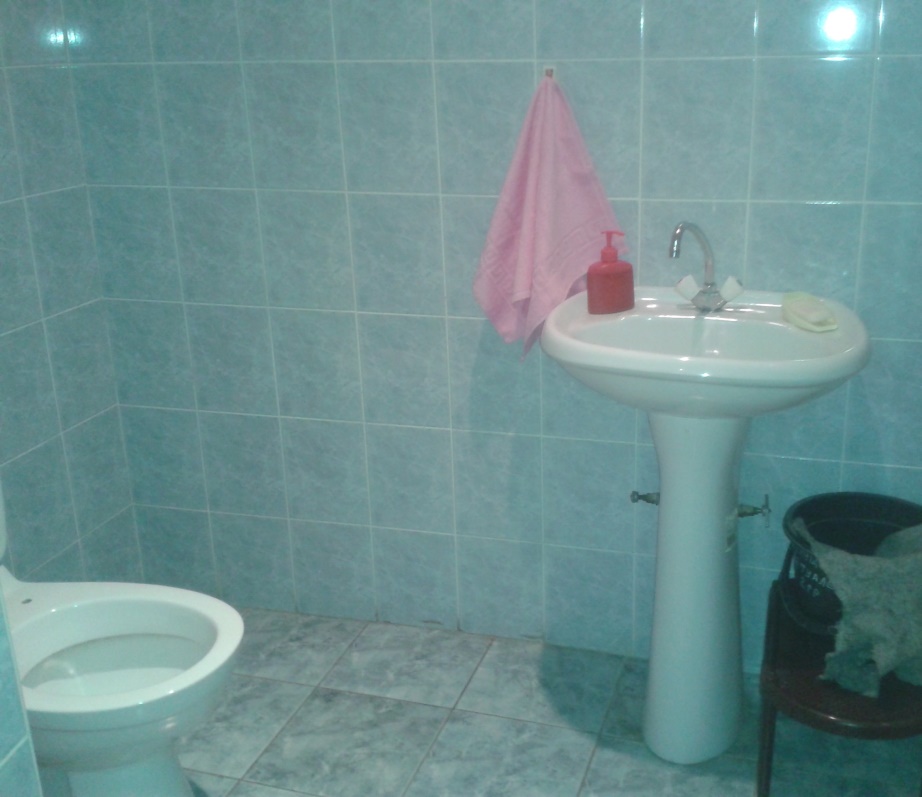 Автомобиль
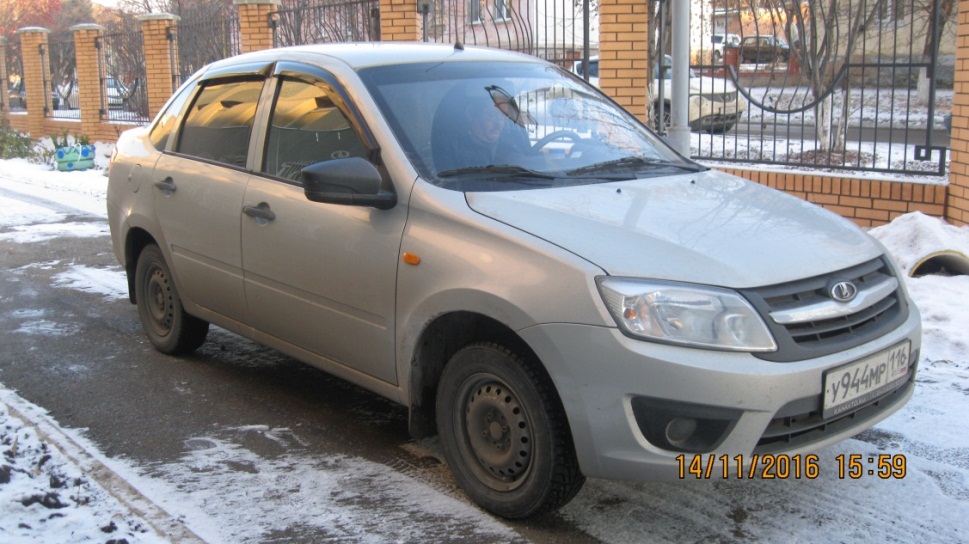 Детские удерживающие устройства
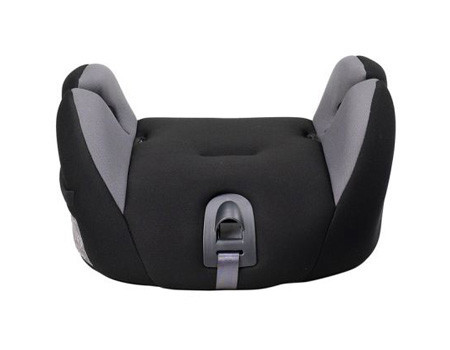 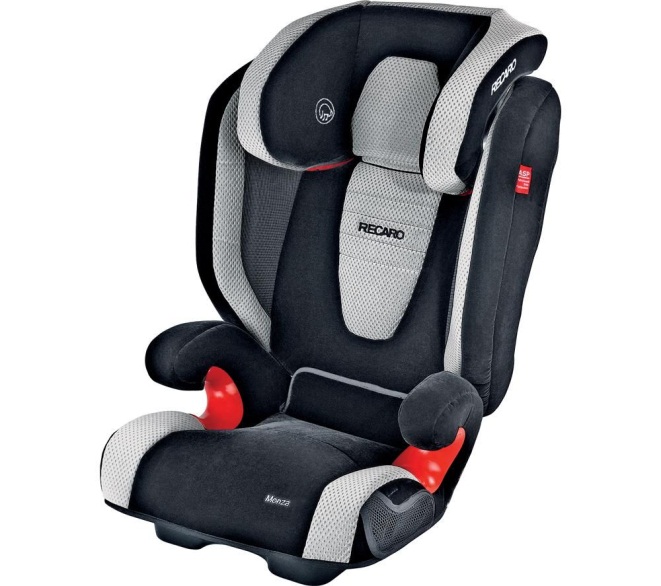 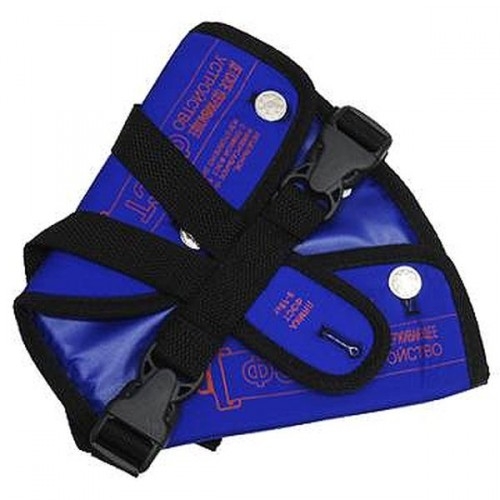 Специалисты  детского дома
Специалисты по семейному устройству детей
Специалисты принимающие ребенка
Медицинский персонал
Педагог- психолог
Социальный педагог
Служба содействия семейному устройству детей
Врач
Медсестра (круглосуточного дежурства)
Медсестра по физиотерапии
Функции специалистов детского дома
Медицинский персонал
1) осмотр прибывшего ребенка;
2) сбор анализов;
3) заключение врача-педиатра (срок 15 дней)
Социальный педагог
1) сбор документов (по Уставу);
2) установление статуса;
3) участие в судах
Педагог-психолог
 1) наблюдение за прибывшим ребенком;
 2) индивидуальный план развития
Служба содействия семейному устройству детей
    1. работа с кровными родителями;
    2. Школа приемных родителей
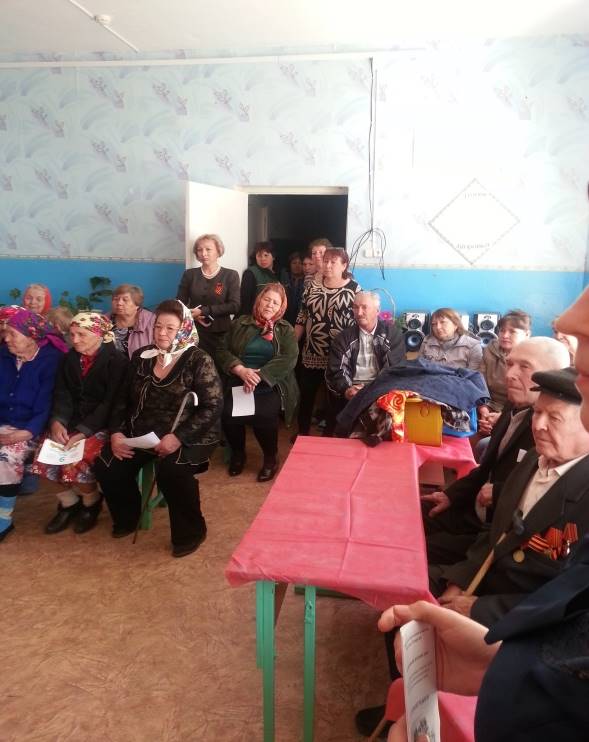 В детском доме организована служба содействия семейному устройству детей и сопровождения замещающих семей.     Задачи Службы:- возврат детей в кровную семью;- устройство в приемную семью;- организация обучения в ШПР;- организация психолого-педагогического и юридического сопровождения замещающих семей.
Проведение ознакомительной лекции на тему «Мир без сирот» с жителями села Аппаково АМР
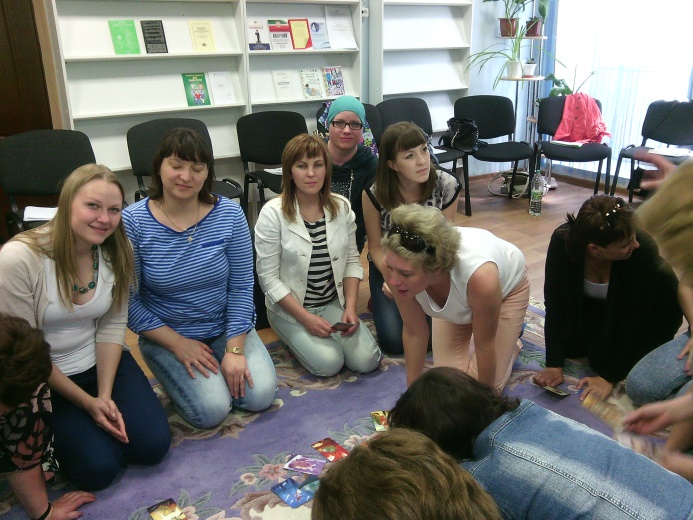 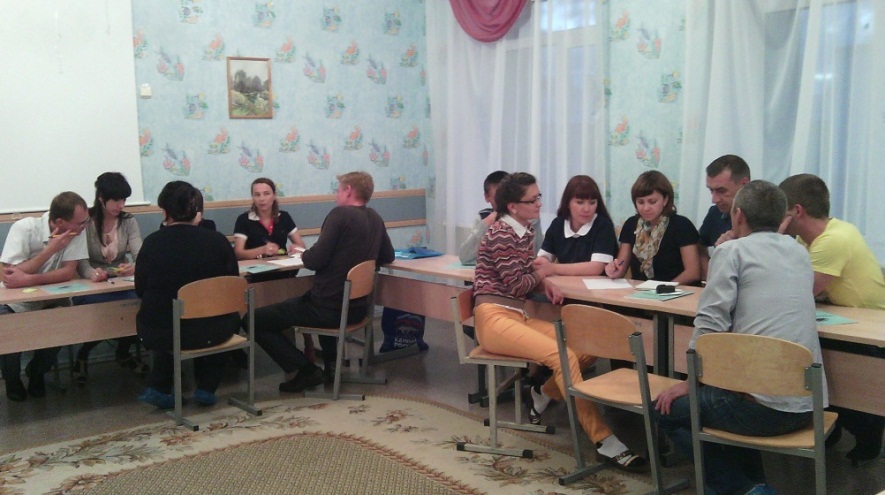 Тренинг «Развитие детско-родительских взаимоотношений в замещающей семье в период адаптации»
Занятие ШПР
Администрация
муниципального района
Медицинские учреждения
Взаимодействие  детского дома с учреждениями Альметьевского муниципального района
Управление «Опека»
Отдел по делам 
несовершеннолетних
Управление социальной защиты
Прокуратура
Управление образования
Необходимые документы, которые предоставляет Управление «Опека» (срок 1 месяц)
(согласно Постановлению Правительства РФ №481 от 24.05.2014г.)
1)  сформированное личное дело:
оригиналы документов удостоверяющие личность;
сведения о родителях (копии документов);
правоустанавливающие документы на жилье.
2) направление учредителя (путевка МОиН РТ).
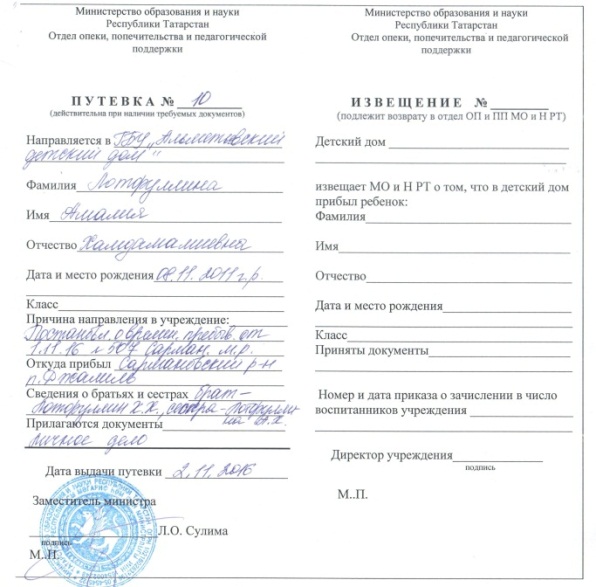 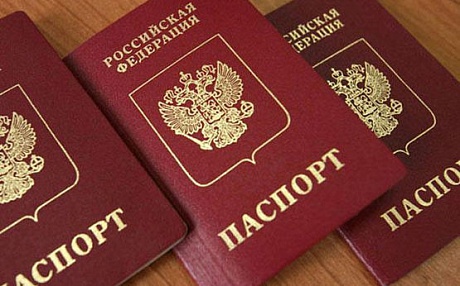 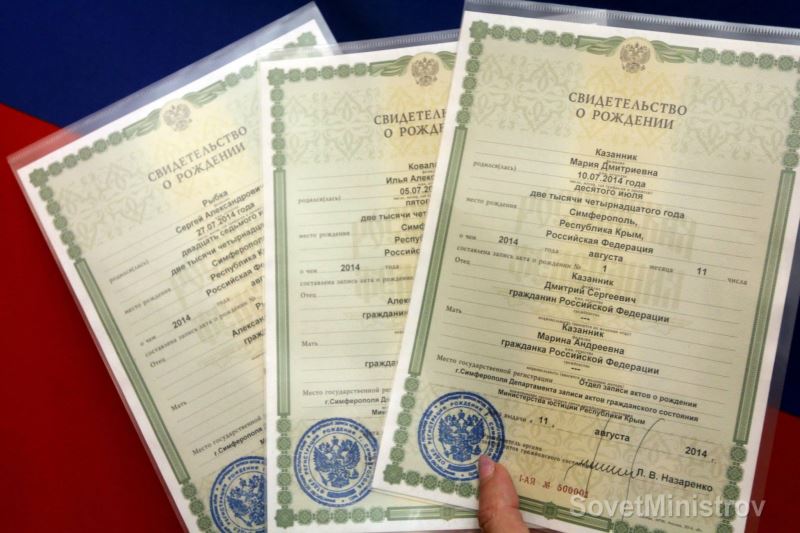 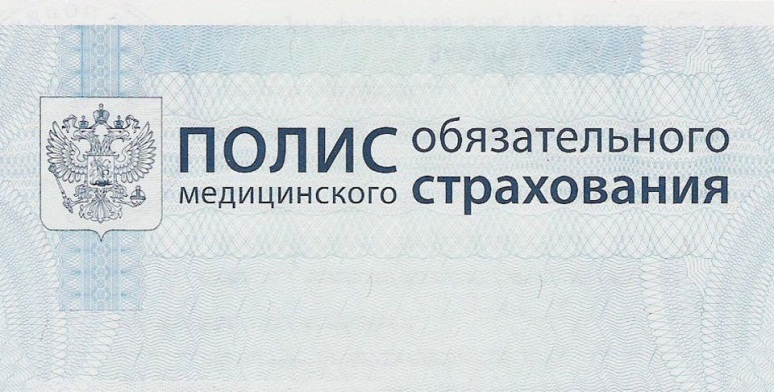 Устав детского дома:
«Одна из основных функций -  круглосуточный прием и содержание детей,… в т.ч. создание условий пребывания детей в организации для детей-сирот, приближенных к семейным»
Квартира для детей дошкольного возраста
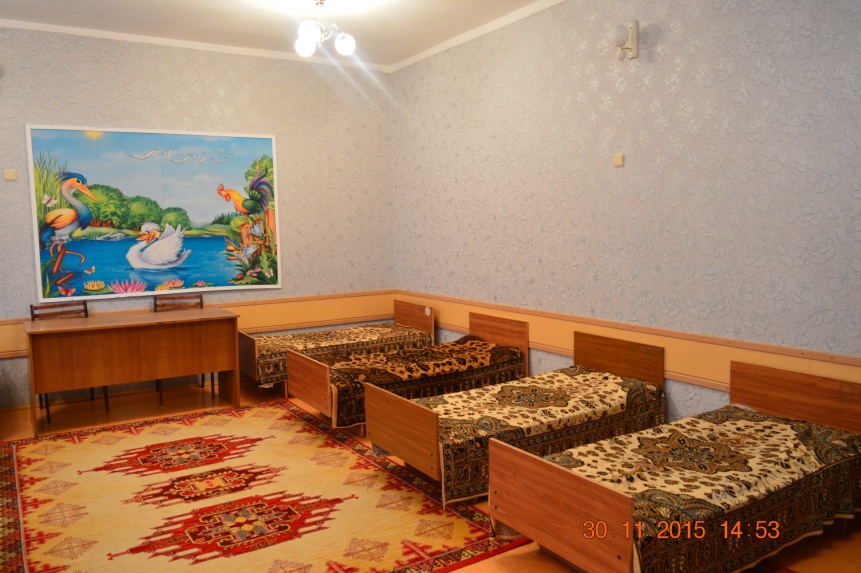 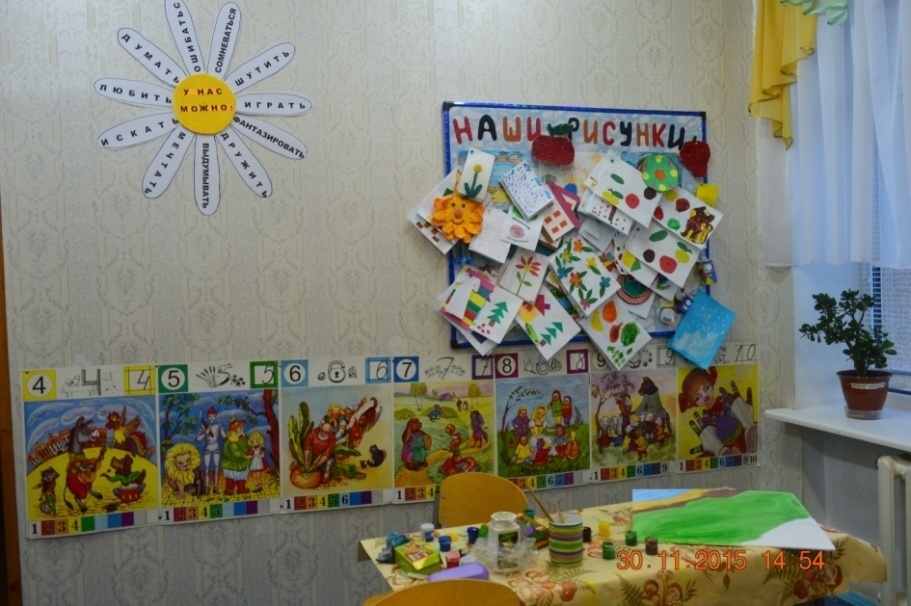 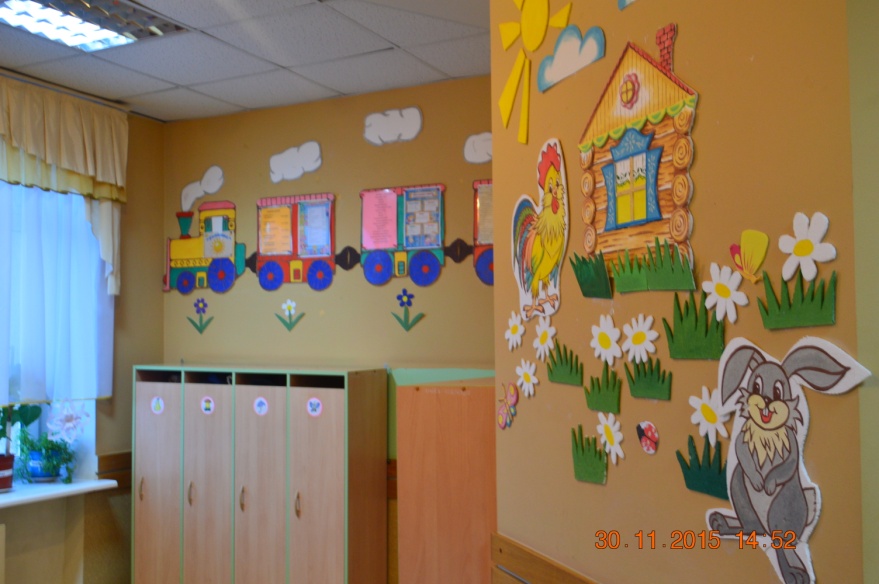 Семейные квартиры
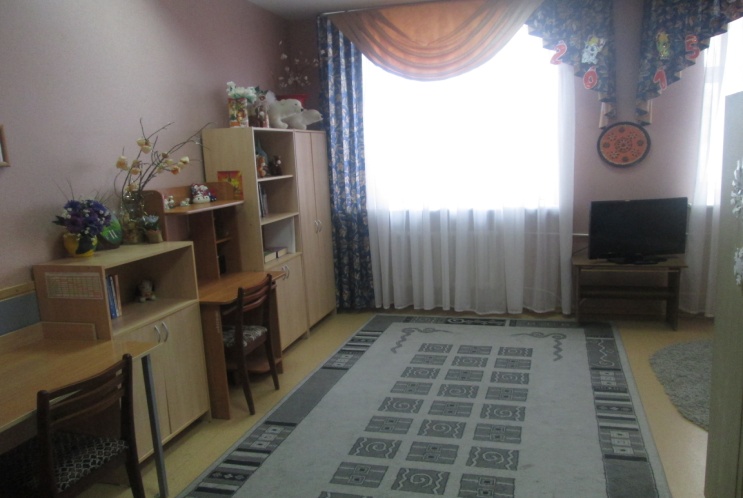 Гостиная
Спальная комната
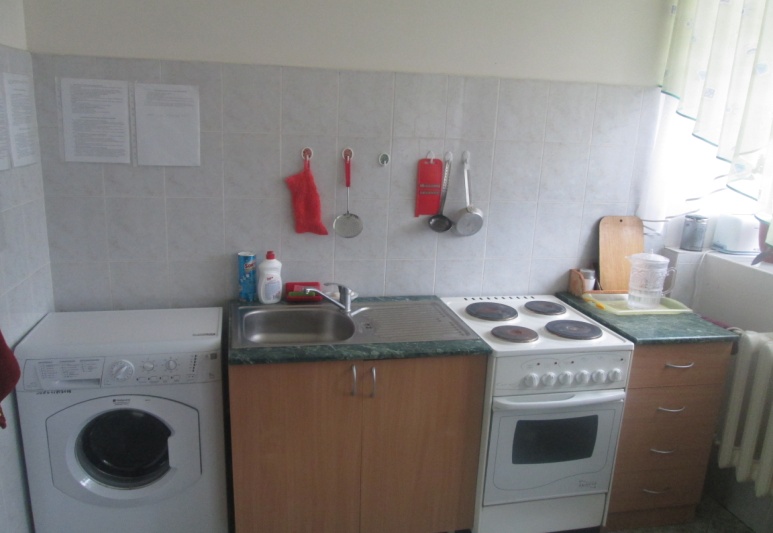 Кухня
Кабинет технологии
Кабинет кулинарии
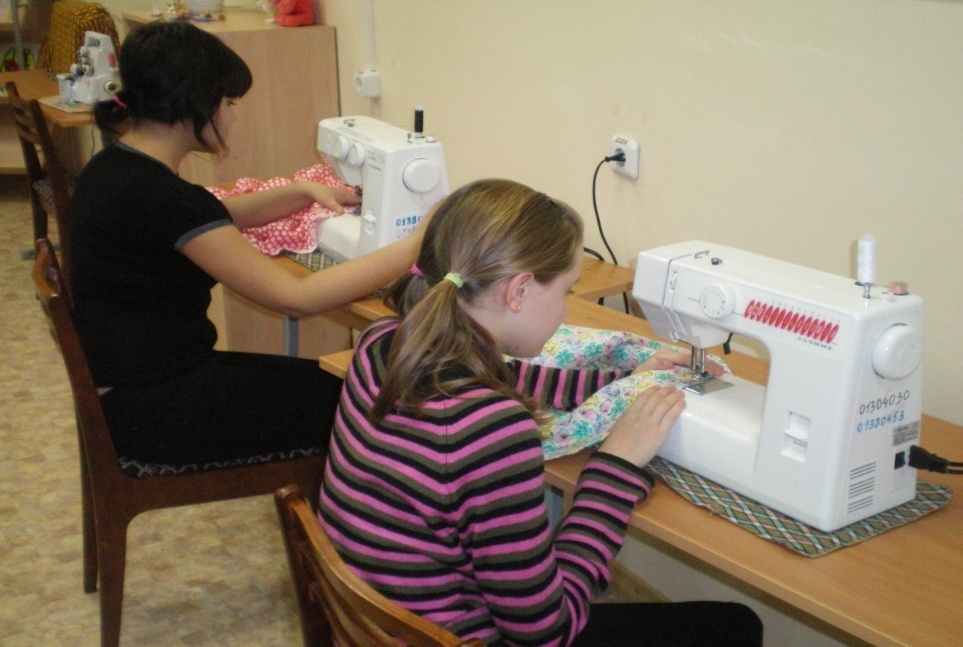 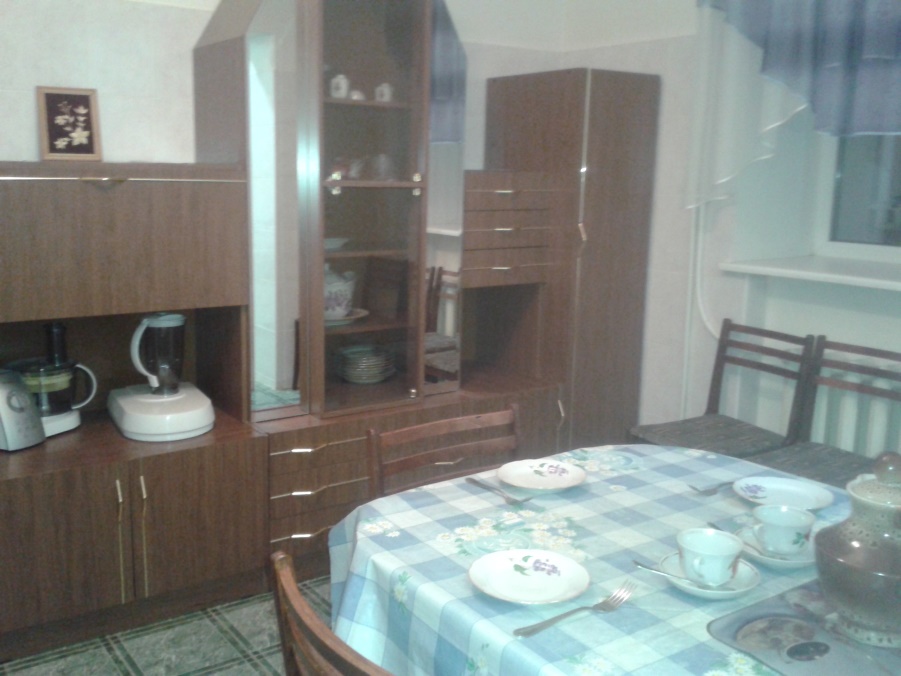 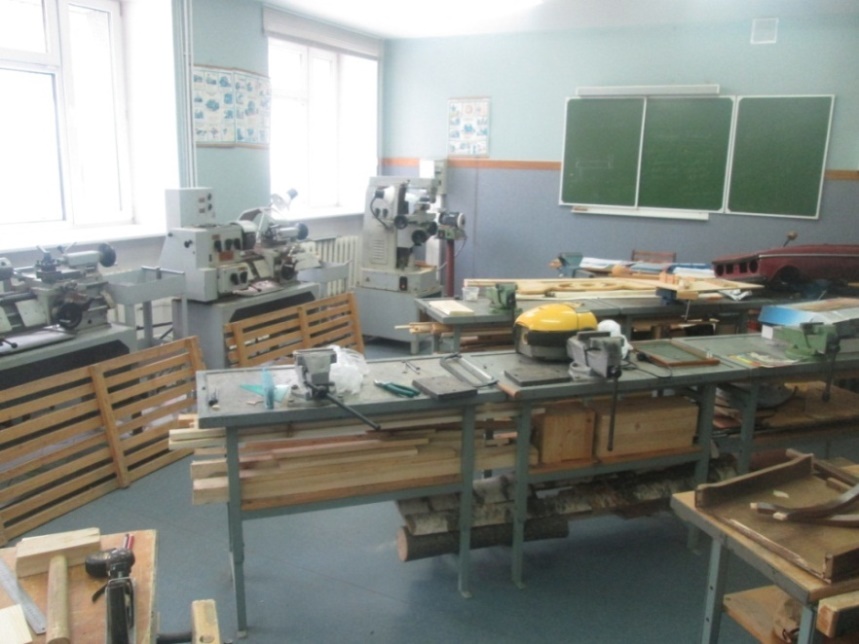 Столярная мастерская
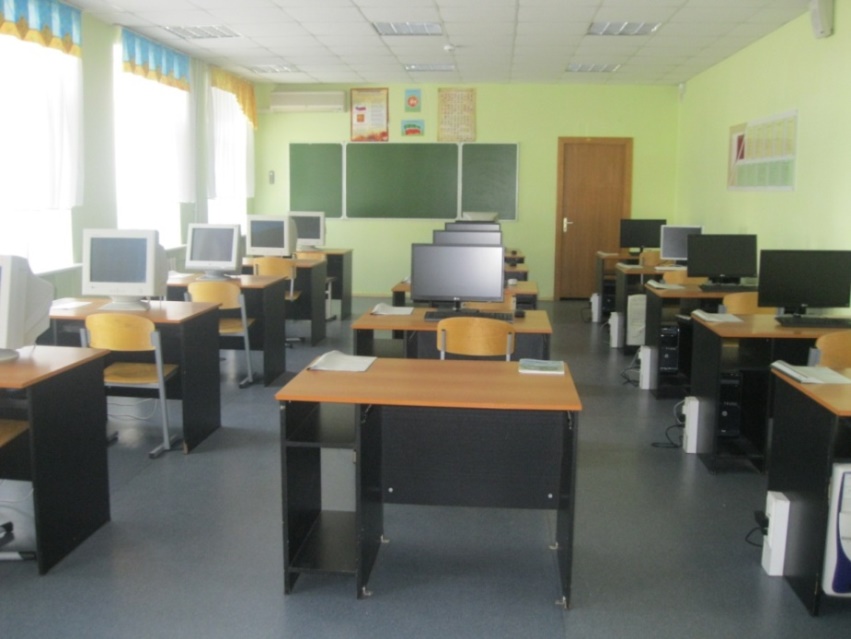 Компьютерный класс
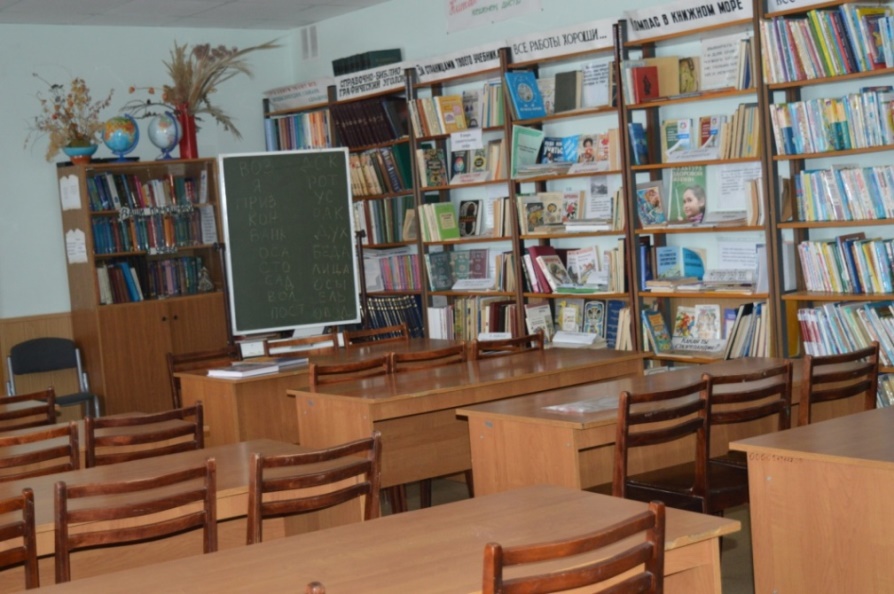 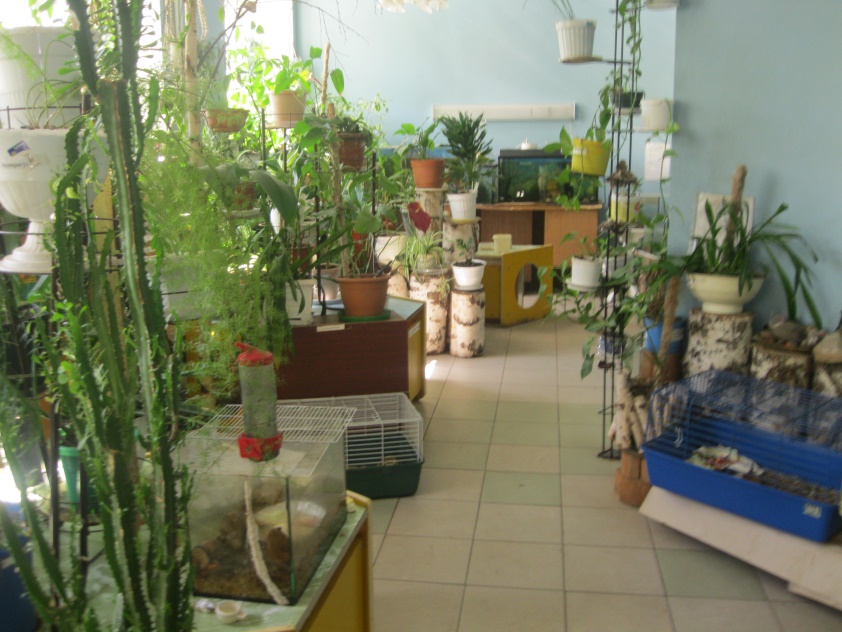 Библиотека
Зимний сад
Столовая
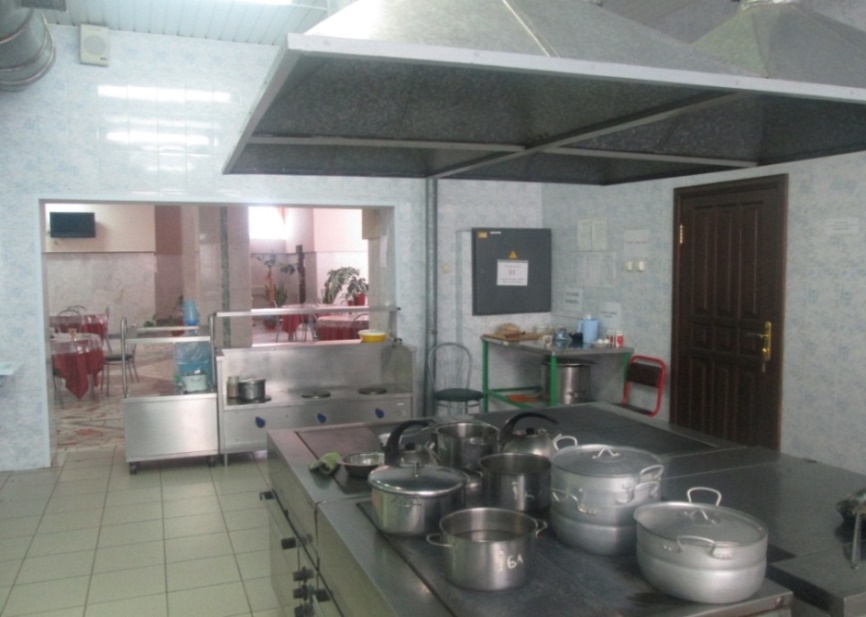 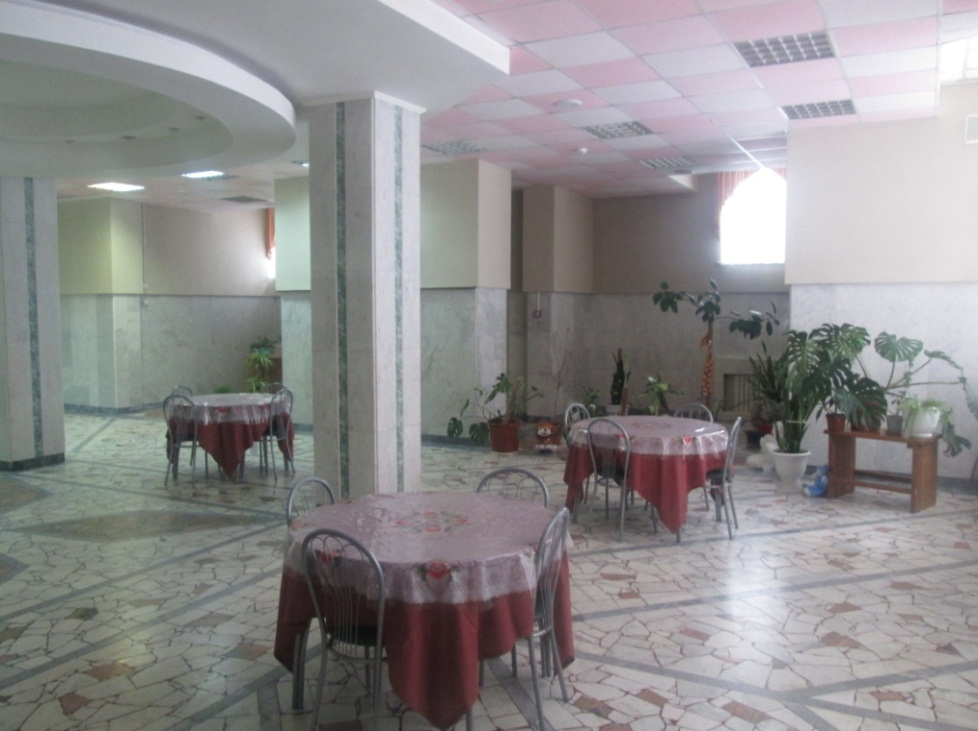 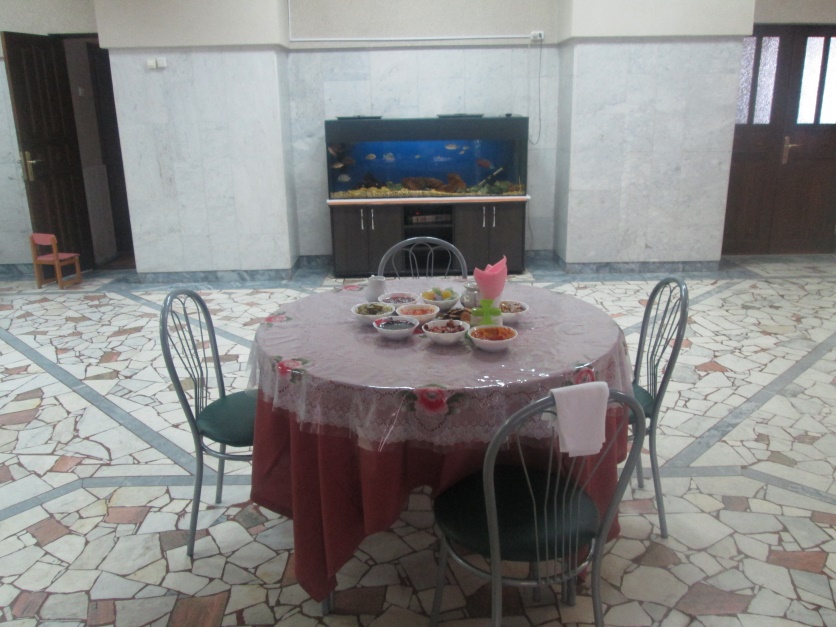 Спортивный зал
Тренажерный зал
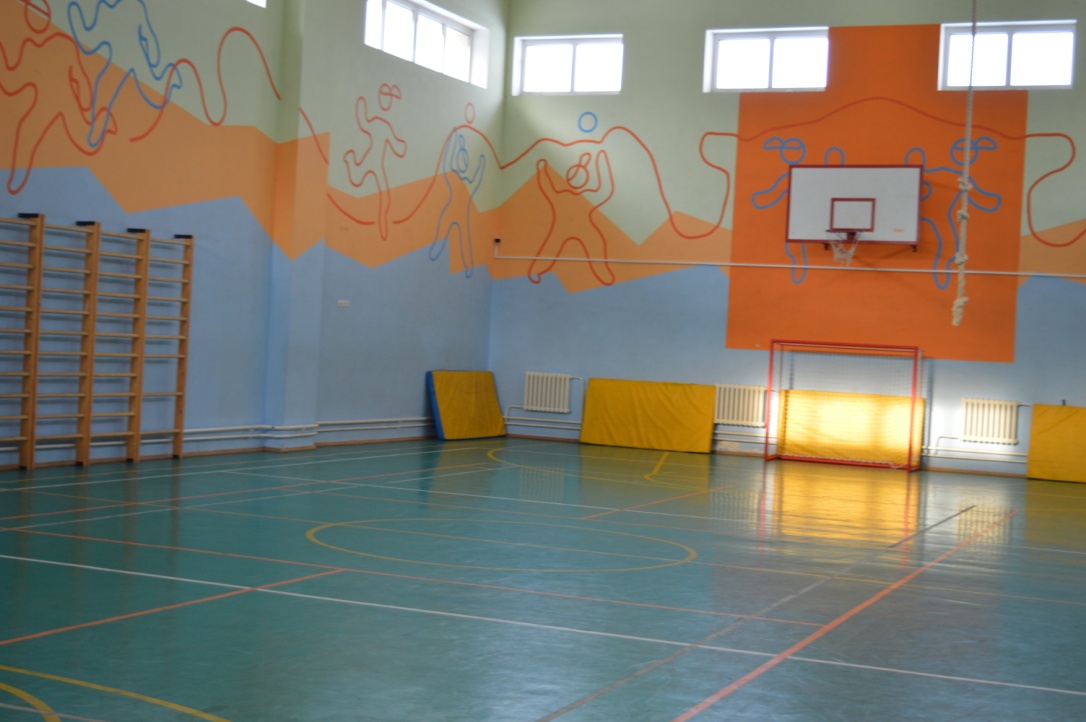 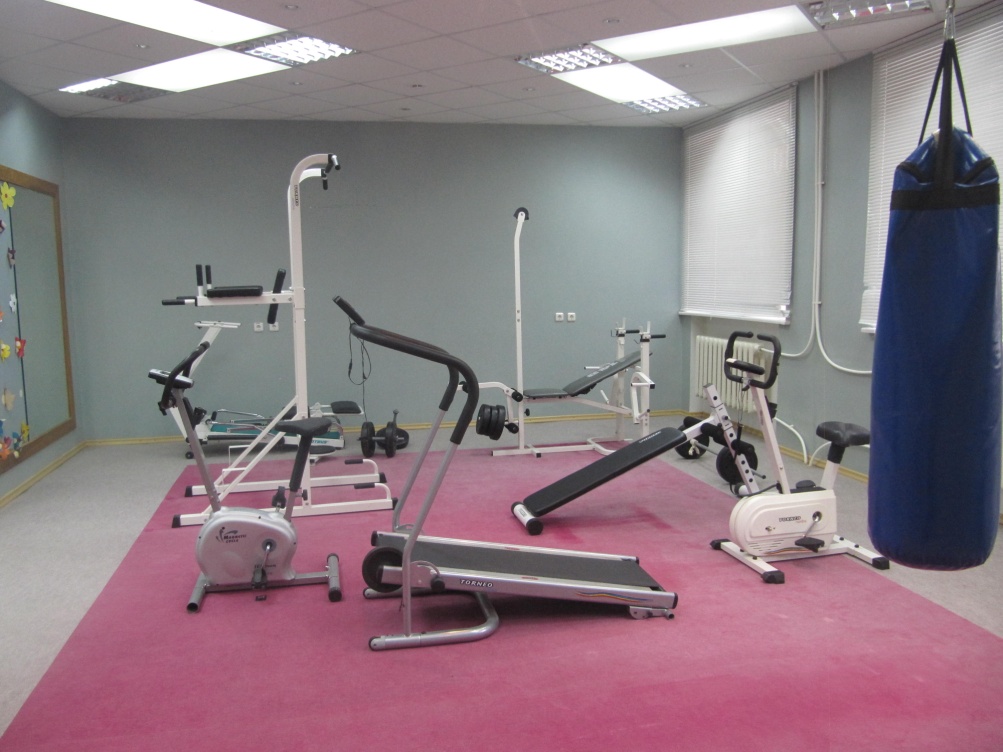 Актовый зал
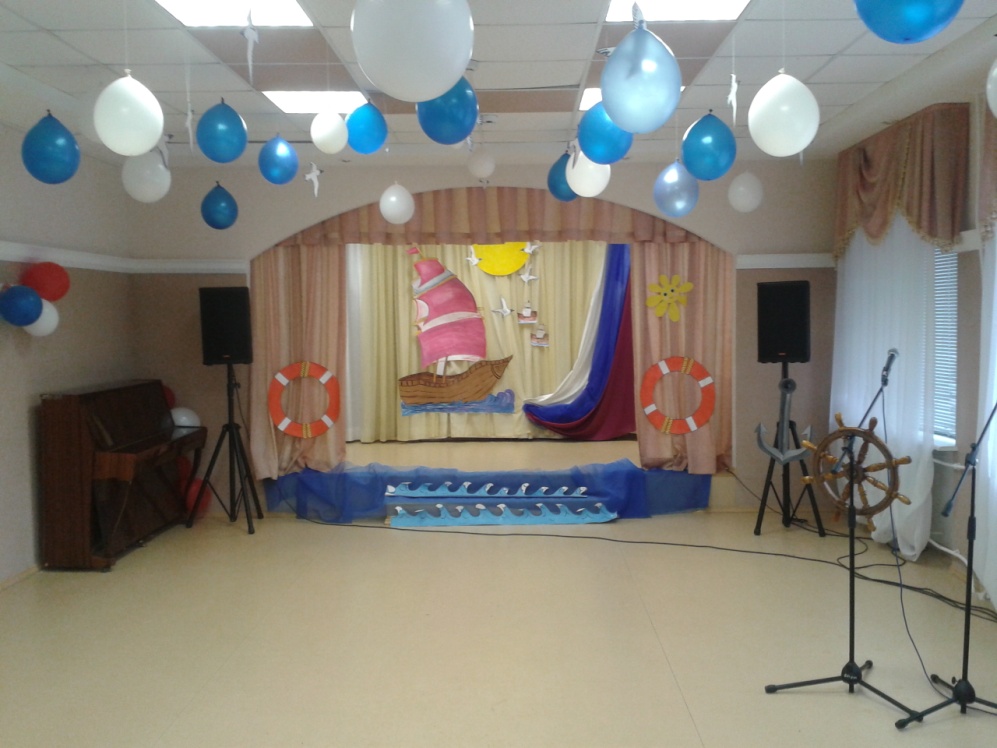 Хоккейный корт
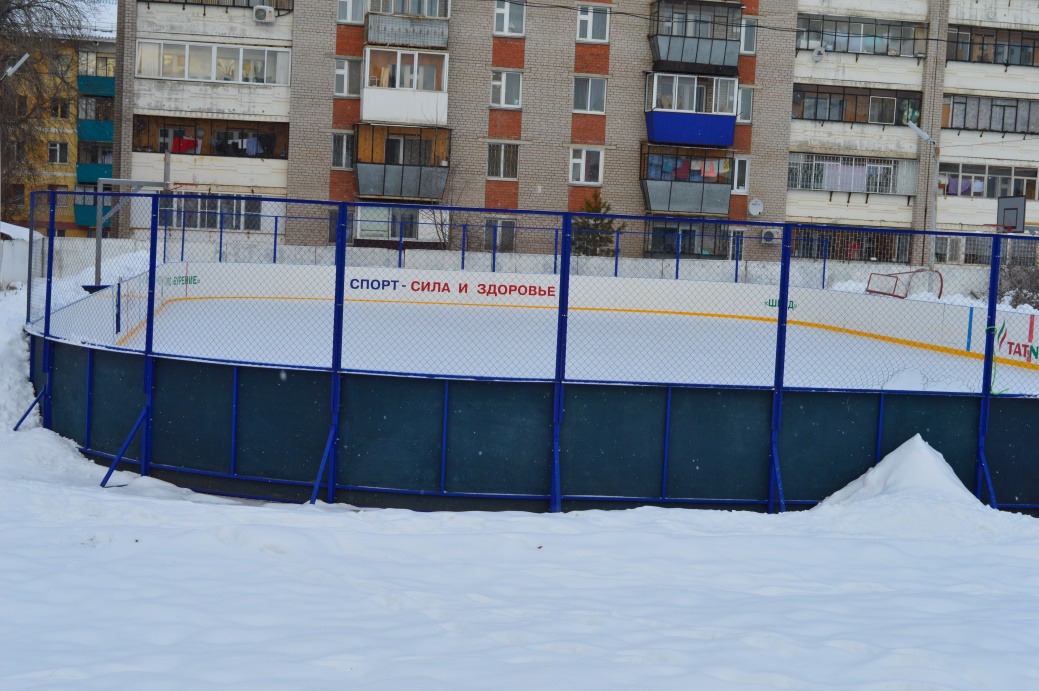 Волейбольно-баскетбольная площадка
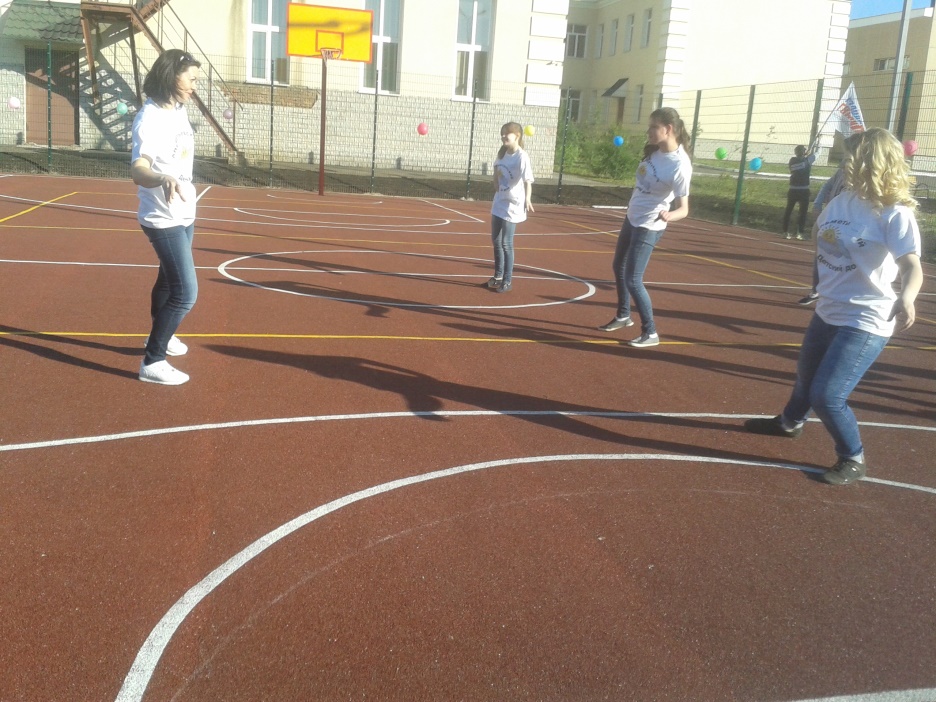 Кабинет Монтессори
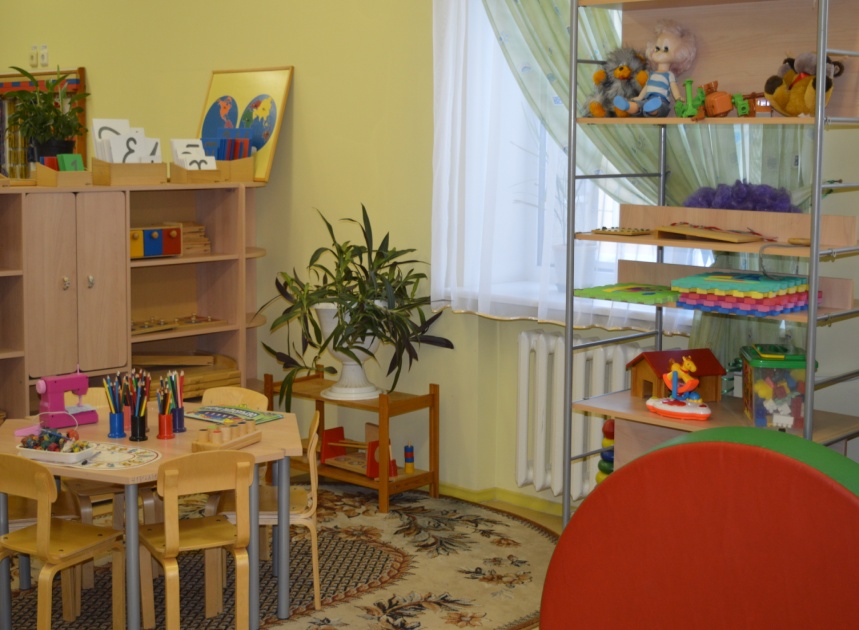 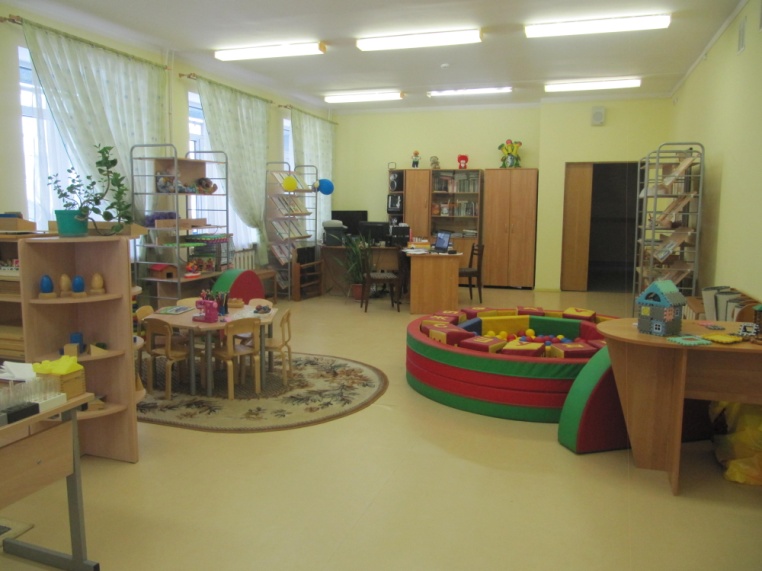 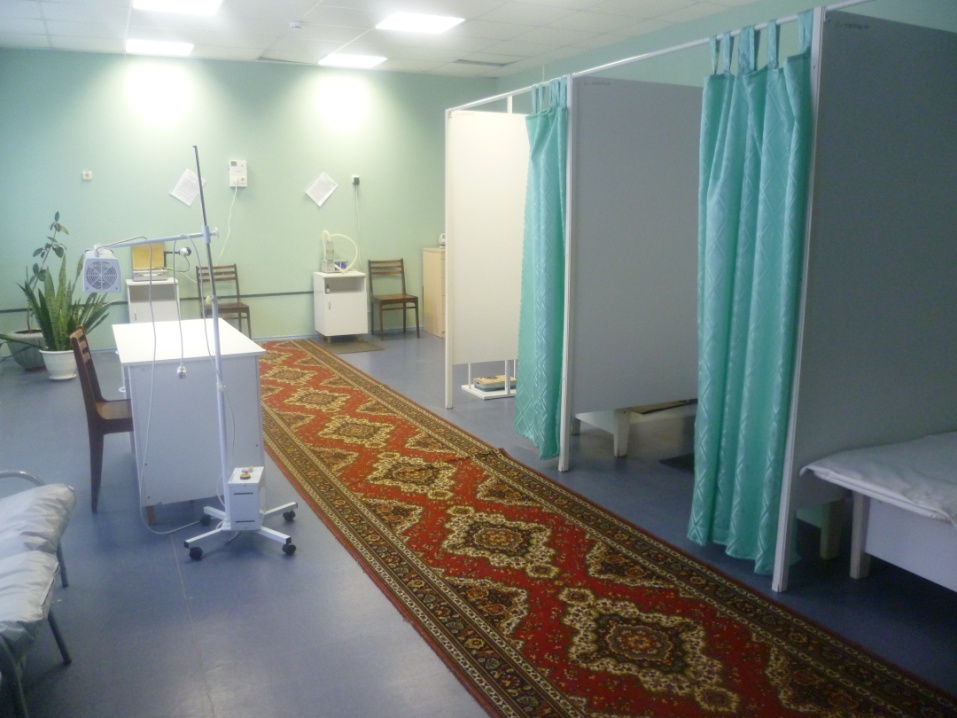 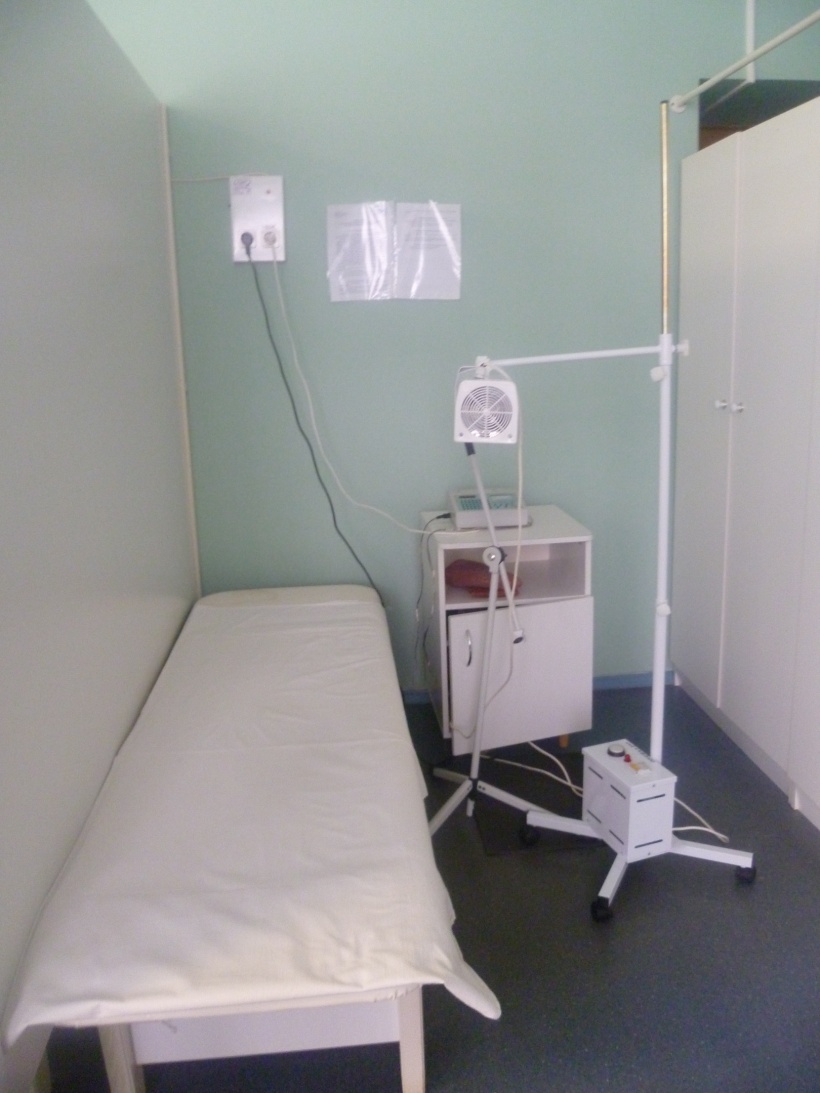 Физиотерапевтический кабинет
Кабинет врача
Изолятор
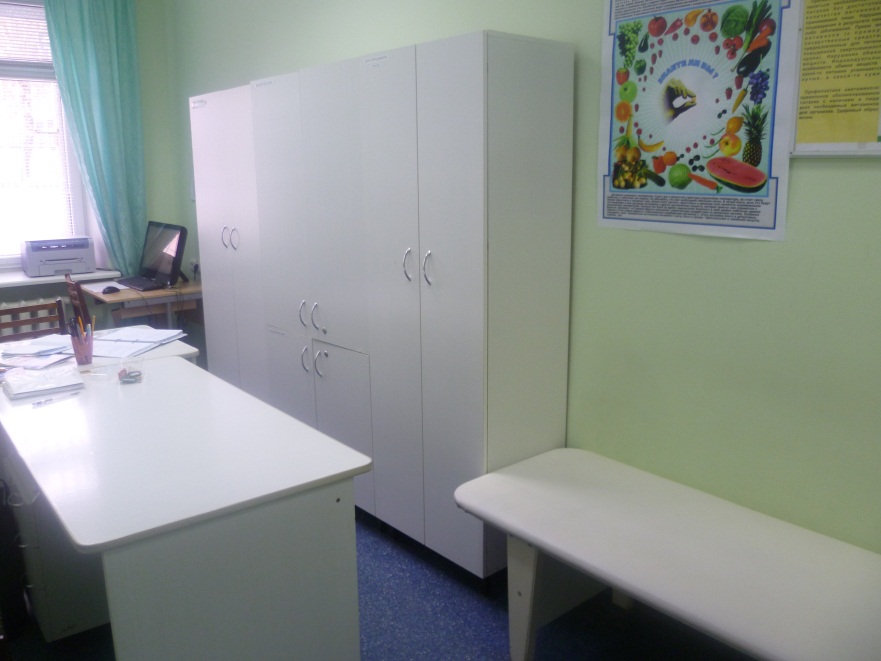 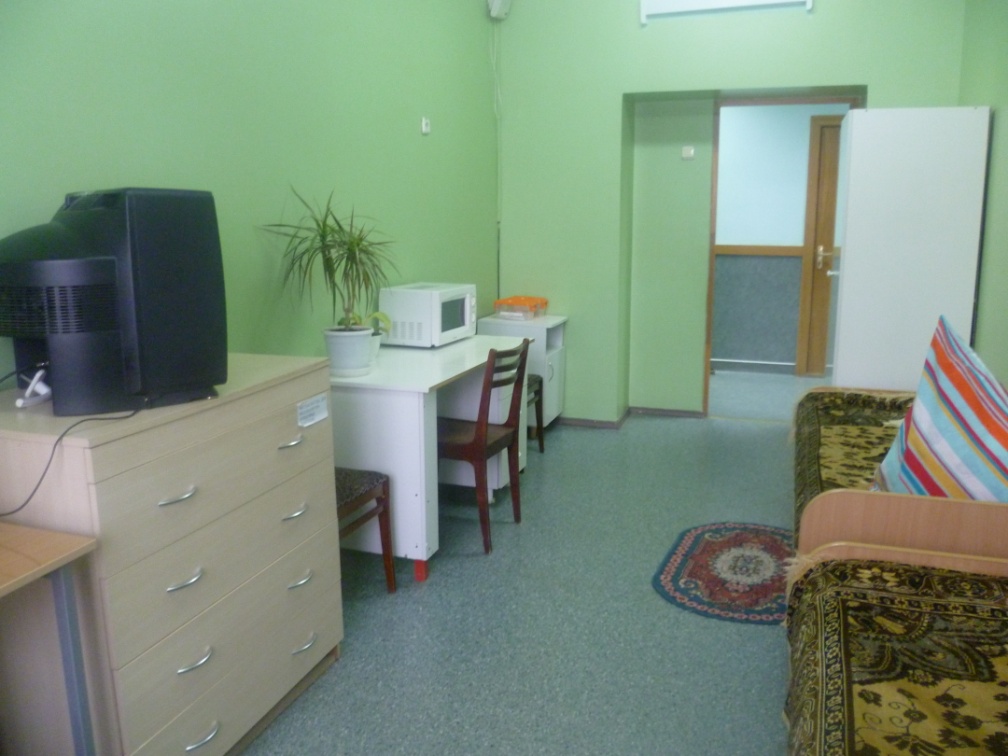 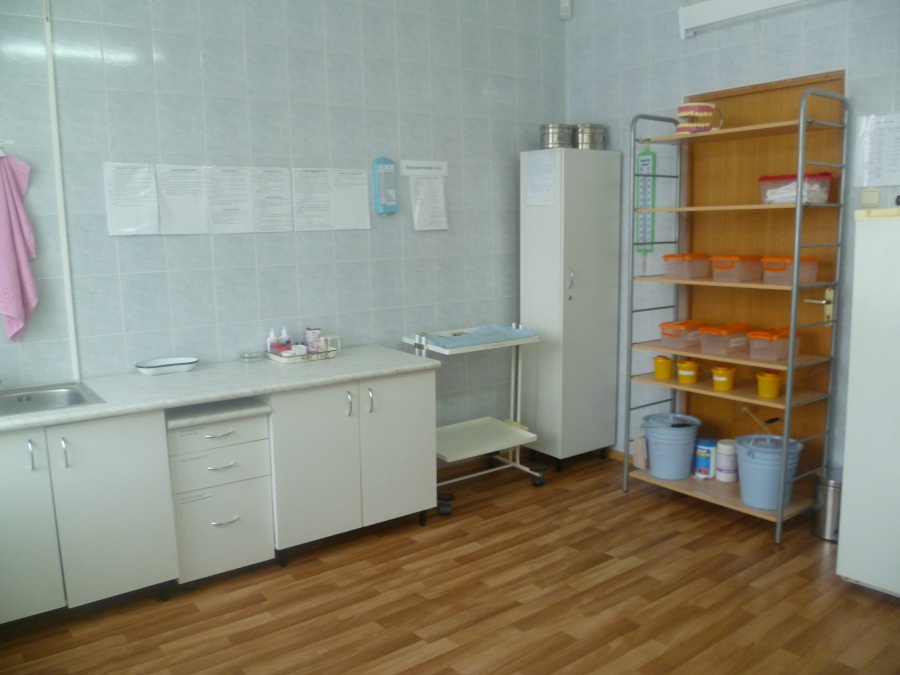 Процедурный кабинет
Спасибо за внимание!